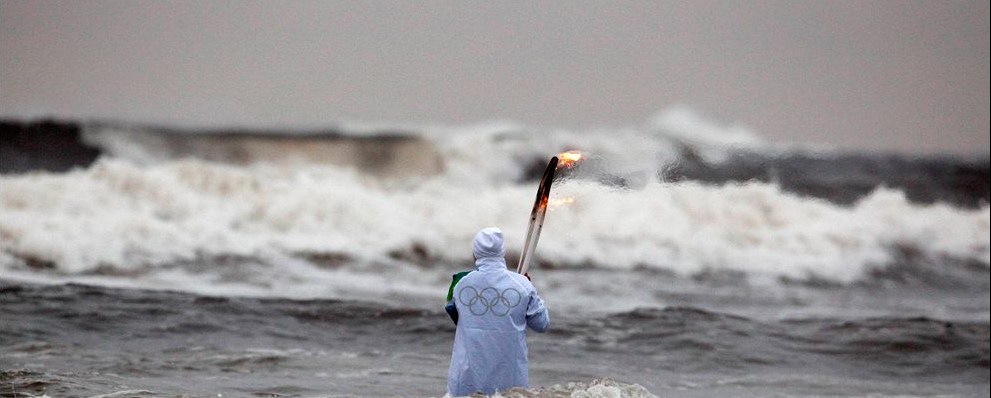 The Protection GamesQui Tam OlympicsRigsby Qui Tam
State Farm’s Motion for Protective Order
State Farm’s Memorandum in Support of Motion for Protective Order
“The Court has repeatedly instructed the parties that “[t]he 
trial of this case will be limited to the McIntosh claim” 
September 24, 2009 Order [363], i.e., the claim of Thomas 
C. and Pamela McIntosh for flood damage to their residence 
at 2558 South Shore Drive, Biloxi, Mississippi that State Farm 
paid and for which State Farm was reimbursed by the NFIP.

Relators Cori Rigsby and Kerri Rigsby (“the Rigsbys”), 
however, continue to attempt to expand the area of inquiry 
by asking for discovery on claims that bear no relation to the 
McIntosh flood claim…”
Summary of ArgumentState Farm’s Memorandum in Support Motion for Protective Order Rigsby Qui Tam
In order to keep the case from spiraling off into the 
numerous “mini-trials” that the Rigsbys’ requested discovery 
regarding engineering reports and other information from 
non-McIntosh homeowners and flood claims would 
necessarily invite, State Farm requests the Court to grant its 
Motion for Protective Order, absolving State Farm from the 
responsibility of responding to Interrogatories Nos. 4 and 11 
and Document Requests Nos. 2, 11, and 12, and ordering the 
parties hereto to limit the scope of discovery to materials and 
information related to the McIntosh flood claim, heretofore 
identified by the Court as the sole subject matter of this
case.
Conclusion of ArgumentState Farm’s Memorandum in Support Motion for Protective Order Rigsby Qui Tam
…the Court believes that Defendants 
should not be in control of limiting 
the areas of inquiry.
April 20, 2009 OrderFederal District Judge L. T. Senter, Jr.Rigsby Qui Tam
State Farm’s Objections
Memorandum in Support of Motion for Protective Order
Interrogatory #4
State Farm’s Objection
Identify each engineering report 
prepared by Forensic for which 
State Farm challenged or 
disputed in any way the final 
written report. 

For each engineering report identified 
state the insured’s name, address, 
and policyholder number, explain the 
subject of the dispute, and state 
whether Forensic supplemented its
report or provided a new report for 
that claim.
Interrogatory No. 4 thus seeks 
information from other homeowners 
claim files and has no bearing on 
whether there was an overpayment of 
the McIntosh flood claim as a result 
of a knowingly false submission to 
the federal government by State 
Farm. 

Additionally, Interrogatory No. 4 asks 
for confidential policyholder 
information which, if answered, 
Implicates the right of privacy of 
State Farm policyholders.
State Farm’s Memorandum in Support Motion for Protective Order Rigsby Qui Tam
Interrogatory # 11
State Farm’s Objection
Describe your procedures for using 
engineering reports for adjusting claims for
damage caused by Hurricane Katrina. 

In answering this interrogatory, explain the
type of claims for which engineering 
reports were ordered, whether, if ever you
cancelled engineering reports after they, 
had been ordered, and your procedures
for handling, reviewing, and filing 
engineering reports once they were 
received and should state whether any of 
these procedures varied by office or state.
Like Interrogatory No. 4, Interrogatory No. 
11 seeks information that is well beyond 
The McIntosh flood claim. 

For instance, Interrogatory No. 11 requests 
information regarding whether engineering 
reports were ever cancelled, 
notwithstanding that it is undisputed that 
there was no cancellation of an 
engineering report in connection with the 
McIntosh homeowners claim and no report 
was ordered in connection with the 
McIntosh flood claim.
State Farm’s Memorandum in Support  Motion for Protective Order Rigsby Qui Tam
Document Request # 2
State Farm’s Objection
All documents related to 
your adjusting of claims 
under flood policies or 
homeowner policies for 
properties located within a 
half mile of the McIntosh 
home. The request includes 
but is not limited to complete 
copies of the flood file and 
homeowner file for each such 
claim.
This request not only seeks 
information concerning 
State Farm policyholders 
other than the McIntoshes, 
it also seeks information 
related to the adjustment of 
other homeowners claims
which have nothing to do
with the McIntosh flood 
claim.
State Farm’s Memorandum in SupportMotion for Protective Order Rigsby Qui Tam
Document Requests 
#11 & 12
State Farm’s Objection
All documents related to use of engineers in 
assessing damage caused by Hurricane Katrina. 
This request includes but is not limited to any 
decisions to order or cancel multiple engineer 
reports, and decisions to order or cancel
engineer reports on a blanket or categorical basis.

All documents related to the procedures used by 
engineers to assess damage caused by Hurricane 
Katrina. This request includes but is not limited to 
The procedures for handling finished engineering 
reports and any instructions given to engineering 
firms related to how to conduct an engineering 
analysis including the use of eye witness 
testimony, distinguishing  between damage caused 
by wind and damage caused by water, and 
describing the damage sustained by a home.
As with Interrogatories Nos. 4 
and 11, Document Requests Nos. 
11 and 12 seek information
regarding procedures and 
engineering reports from claims 
made by State Farm 
Policyholders other than the 
McIntoshes, almost exclusively in 
connection with homeowners’ 
claims, and that are otherwise 
unrelated to the McIntosh flood 
claim.
State Farm’s Memorandum in SupportMotion for Protective Order Rigsby Qui Tam
State Farm's Motion for Protective Order with Memorandum of Support (Rigsby Qui Tam)

Defendants' Proposed Discovery Plan (Branch Qui Tam)
Condoms in the courtroom – State Farm wears protection, wants to %#!# you!
If you don’t stand for something you’ll fall for anything – Plaintiffs’ growing opposition to State Farm Protective Orders
What’s the score? 0 – 2 on tail-wagging-dog Protective Orders
 Pinocchio’s nose – State Farm Protective Orders
About that State Farm shredder truck
USA ex rel Rigsby v State Farm - an analysis of the McIntosh claim updating the original post Not to belabor the point
Sources and Resources
The Protection GamesQui Tam Olympics

Part 2: Branch Qui Tam
Coming Next on Slabbed!